What is in a set?And how big can it get?
Math Path 2018 
Week 4
History of Mathematics Plenary #3-5
Dr. Shell-Gellasch
Sets: the staple of Mathematics
Name a few mathematical sets.


How do we draw a set?
Venn Diagrams
John Venn (1834-1923)
British logician
Wrote Logic of Chance in 1866, Symbolic Logic in 1881, and The Principles of Empirical Logic in 1889.
Introduced the now standard three interlocking circles of the Venn diagram.
Though others before him had used circles in similar ways, he expanded the method and made it common.
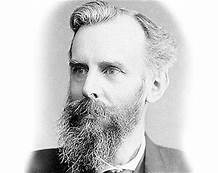 Examples of Venn Diagrams: finite sets
Example of Venn Diagram: numbers
Taking sets further: Cantorian Set Theory
Georg Cantor 
Born St. Petersburg, Russia 1845, Died Halle, Germany 1918
Worked in: 
Logic, 
Analysis (the theoretical end of Calculus),
Trigonometric series,
Defined Real numbers,
Transcendental numbers, and…
Infinity
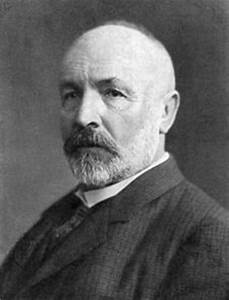 What is a Set?
“A set is a Many that allows itself to be thought of as a One.”
							-Georg Cantor
Background info: sets
So how big is Infinity? Let’s find out.
How would you define infinity?

What is your favorite infinite set?

How big is it?
Got goats?
What do we mean by “how big”?
When do we know if we have more of one set?
How do we count?     Let’s herd goats.
Counting
Do you need numbers to know if we have enough chairs for the people in this room?

When we “count” to see if we have enough chairs, what are we really doing?
One-to-one correspondence
Which is bigger?
Natural (counting) numbers    N = {1, 2, 3, 4, …}    

Even natural numbers    E = {2, 4, 6, 8, …}

Multiples of 100   H = {100, 200, 300, 400, …}
Mappings to show 1-1 correspondence
N		E		H
1		2		100
2		4		200
3		6		300
4		8		400
…
n	->	2n
n			->	100n
So far…
This is one of the difficulties which arise when we attempt, with our finite minds, to discuss the infinite, assigning to it those properties which we give to the finite and limited; 
but this I think is wrong, for we cannot speak of infinite quantities as being the one greater or less than or equal to another ..... the attributes ‘equal’, ‘greater’ and ‘less’ are not applicable to the infinite, but only to finite, quantities. 

Galileo 
Dialogues Concerning the Two New Sciences  
1638
Which is bigger now?
Natural (counting) numbers    N = {1, 2, 3, 4, …}    
 	or
Integers    Z = {… -3, -2, -1, 0, 1, 2, 3…}
“Folding” technique
… -5   -4   -3   -2   -1   0   1   2   3   4   5  ….

Fold in half and interlace

			0   -1   1   -2   2   -3   3   -4   4   -5   5   …
So far…
Definition
Any set that can be put in one-to-one correspondence with the Natural numbers is called

Countably Infinite   
(often simplified to “countable” if the context is known to be infinite.)
or Denumerable
Which is bigger? Part 3
Cantor Diagonalization
For all Rational numbers p/q
What about duplicates?
So far…
Definition of an Infinite set
How would you define a Finite set?
	
A set is finite if it can be put into one-to-one correspondence with the Natural numbers 
1, 2, 3, …, n for some Natural number n.


	How would you now define an Infinite set?

A set is infinite if it can be put into a one-to-one correspondence with a PROPER subset of itself.

	example: N -> E
The Real numbers!
Definition: A Real number is any number that can be written as a decimal.

Any number you can think of (besides imaginary) is real: -3/7, 0, 4, √2, ∏, etc.

The whole number line. The Real numbers fill in the holes in the number line between the Rational numbers.

Are the Real numbers just as big as the “punny” Natural numbers?

Go for it, try and line them up!
What do you think? Countable or Not?!
It is tricky to prove the Reals are Countable.
We can’t do this one straight forward. 
There is no way to list the Real numbers systematically.
We will have to use an old (back to the ancient Greeks) math trick.

			PROOF BY CONTRADICTION

Assume what you want to prove or the opposite. 
If  you get a contradiction, the opposite of your assumption is true. 
But if you don’t’ get a contradiction, it DOES NOT mean your assumption is true!
Another Cantor Diagonalization
Assume all the Reals can be listed! (But we don’t know the actual listing)
For simplicity, we will list only the Reals on the open interval (0,1).
0.a11a12a13a14a15…
0.a21a22a23a24a25…
0.a31a32a33a34a35…
0.a41a42a43a44a45…
0.a51a52a53a54a55…
...
For example
0.4 6 7 8 9 5 7…
0.0 0 5 3 5 3 6…
0.1 1 1 1 1 1 9…
0.9 4 4 4 4 4 4…
0.0 0 0 0 5 0 0…
…
Let’s create a NEW decimal number b
Pick two numbers, such as 5 and 9.
Going down the diagonal , if aii is 5, make bii 9. If it is not 5, make it a 5.
b=0. b11 b22 b33 …
0.4 6 7 8 9 5 7…
0.0 5 5 3 5 3 6…
0.1 1 1 1 1 1 9…
0.9 4 4 4 4 4 4…
0.0 0 0 0 5 0 0…
…
So b=0.59559…

Is b on our list???
How do we know b is not on our list?
What does this mean?
No matter how we may list the Real numbers, we CANNOT put them in 1-1 correspondence with the Natural numbers.
Clearly the Real numbers are not “smaller” than the Natural numbers.
The Reals must be…

		UNCOUNTABLE!
But we only looked at a small part of the Real numbers, (o,1). What about the whole Real number line?
Map (0,1) to any other line segment. Extend to the whole number line
So far…
Results thus far
Sets that have the same cardinality (size) as the Natural numbers are Countable Infinity.

Sets that are the same cardinality as the Real numbers are Uncountable or non-denumerable.

This means that:
			
“Some Infinities are Bigger than other infinities”
							-Georg Cantor
Cantor and the Continuum (1873)
Questions, Questions, Questions!
I realize that in this undertaking I place myself in a certain opposition to views widely held concerning the mathematical infinite and to opinions frequently defended on the nature of numbers.

								Georg Cantor
Reactions to all this Infinity Craziness
Some mathematicians loved it (like me)!
“No one shall expel us from the Paradise that Cantor has created. “
							-David Hilbert, 	

Some hated it.
“God made the integers, all the rest is the work of man.”
							- Leopold Kronecker
*The Continuum Hypothesis (CH)Georg Cantor, 1878
Independence of the Axiom of Choice
In 1963, Cohen proved that the Axiom of choice was Independent of standard set theory. This means you can choose to use it or not! 
This means that, like the Parallel Postulate, you can choose to use the Axiom of Choice or not.
With AC you get the “paradise” of Cantorian Set Theory and the Theory of the Infinite.
Without AC you still have all of arithmetic, but do you lose transfinite sets?
Not necessarily. We only lose Cantor’s style of proof that the Real number are uncountable. There might be another proof “out there” that does not rely on AC.

What do you think?    AC or no AC?
“Don’t always blindly follow guidance and step-by-step instructions; you might run into something interesting.”

					-Georg Cantor
AXIOM of CHOICE